This is Evolution
Change over time is Evolution look at technology Or the clothes that we wear.
Living things go through evolution For example the finches beak It matches the food they eat
(Darwin noticed) on GalapagosThe finches share similarities but have  different beaks
Over time their beaks changed to accommodate The food sources they ate
This is Evolution
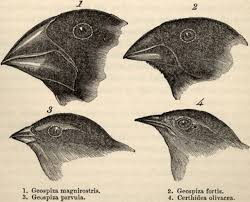 This is Evolution
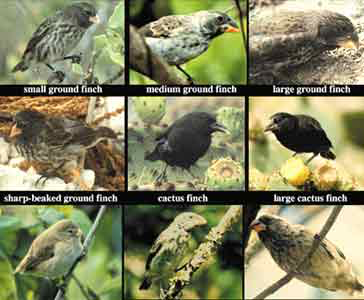 CHANGES IN POPULATIONS
This is Evolution
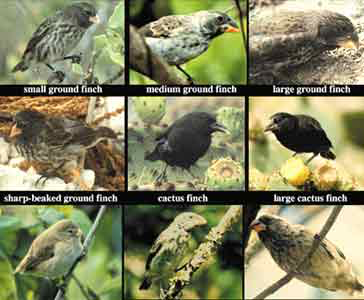 Natural selection leads to evolution. Organisms with the better genes Survive and produce offspring
this happens  when the environment Influences or selectsliving things with certain characteristics
Organisms that have traits best suited for conditions of their life and environment
Are more likely  to survive and reproduce And pass on their traitsThis is “survival of the fittest”.
This is Evolution
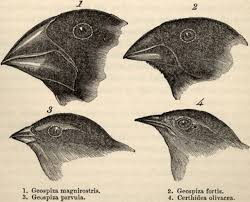 This is Evolution
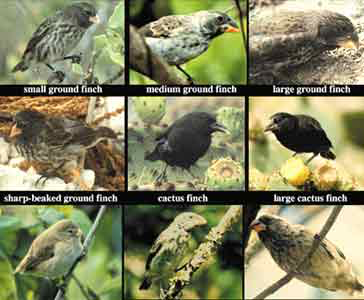 CHANGES IN POPULATIONS
This is Evolution
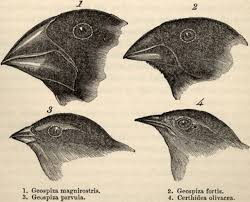 Behavior and structures inherited Are called adaptations.they are caused by  mutations.
These genetic variations Are advantageous the survival of the organism
This is Evolution
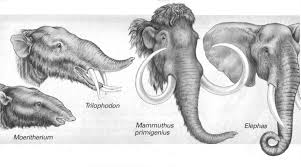 This is Evolution
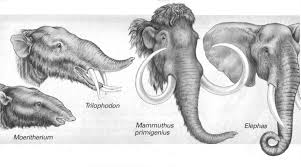 CHANGES IN POPULATIONS
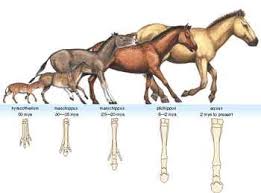 This is Evolution
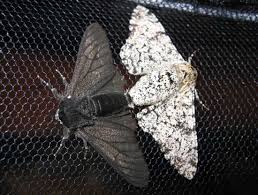 This is Evolution
Evolution is change in a species over time
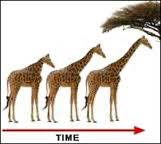 Evolution is change in a species over time
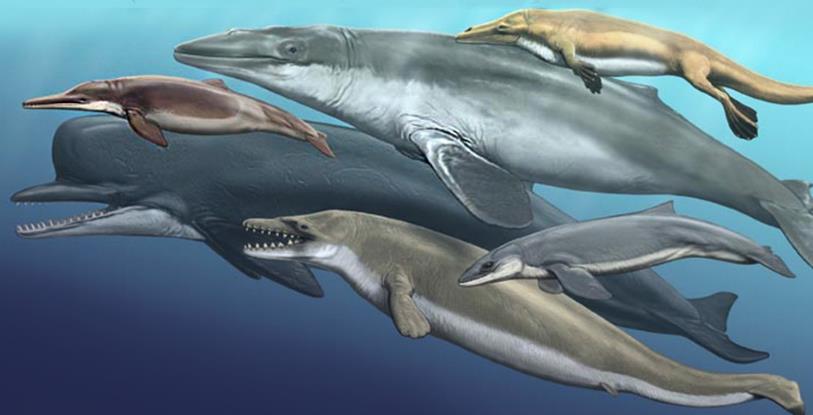 Evolution is change in a species over time
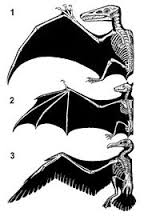 Evolution is change in a species over time
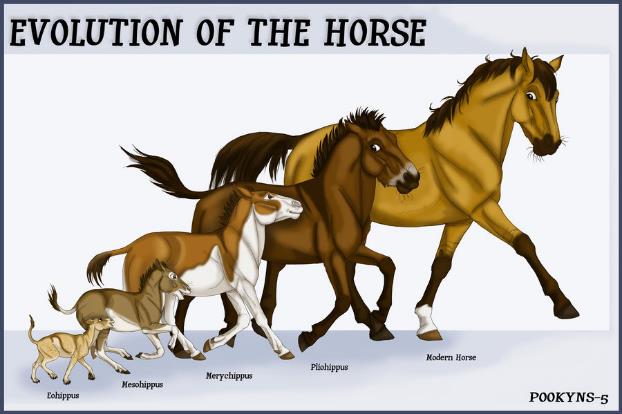 CHANGE OVER TIME IS Evolution